INSTRUCTIESHEET
Let op: Voor gebruik presentatie deze sheet verwijderen!​

Geel gemarkeerde teksten kunnen worden aangepast om de PPT toe te spitsen op een bepaald bedrijventerrein. ​
Deze Powerpoint dient als suggestie en ter inspiratie, pas deze vooral aan naar eigen inzicht. ​
Per sheet staat er in de notities nuttige achtergrondinformatie uitgeschreven om het verhaal goed te kunnen doen. Lees deze informatie vooraf door. 
De doorlooptijd van de huidige presentatie is circa 45 minuten. Heeft u minder tijd, pas dan de inhoud van de presentatie aan zodat u voldoende tijd overhoudt om de aanwezigen aan het woord te laten. Heeft u juist meer tijd? Maak dan gebruik van de uitgebreide Powerpoint voor de Startsessie.
Tip: Lees de procesomschrijving om meer te lezen over het doel van deze sessie en de powerpoint. Heeft u vragen? Nee dan contact op via go-ral@overijssel.nl.
V1 | 20231205
[Speaker Notes: Deze instructiesheet kan verwijderd worden voordat u de presentatie geeft. In de notities staat per sheet beschreven hoe de sheet gebruikt kan worden en welke achtergrondinformatie er gegeven kan worden bij de sheets.]
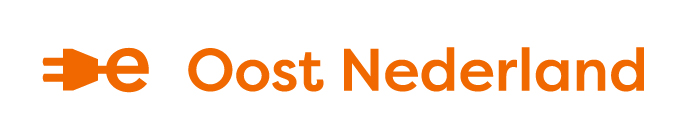 Startsessie Logistieke laadinfra op [naam bedrijventerrein]
[datum]
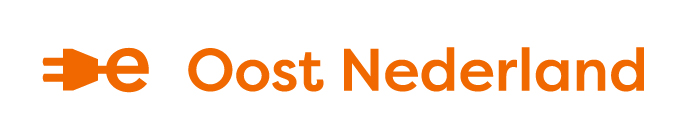 Programma
[Speaker Notes: Foto bedrijventerrein(en)]
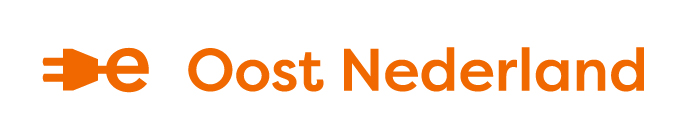 Voorstelronde
Naam
Functie
Organisatie
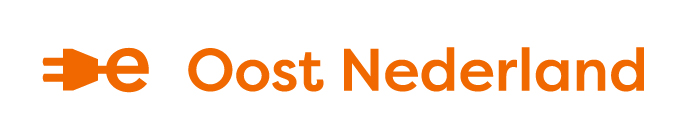 Aanleiding
Steeds vaker!
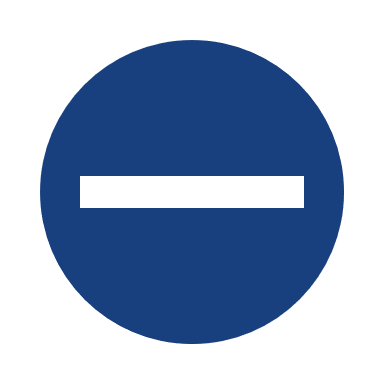 ZE ZONES
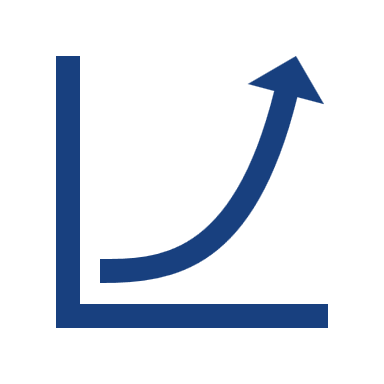 AMBITIE
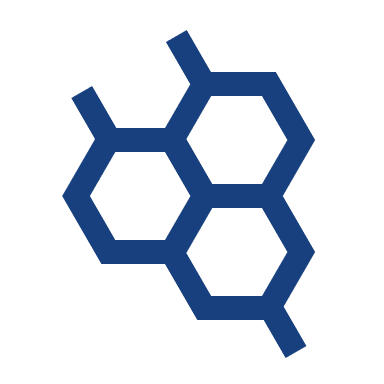 STIKSTOF
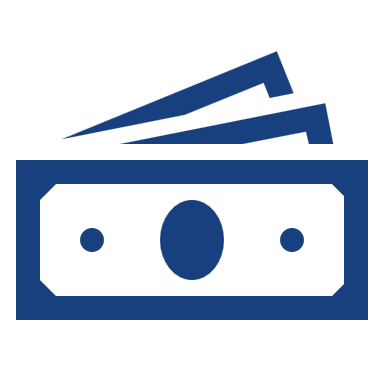 TCO
Total Cost of Ownership
Ieder jaar aantrekkelijker
Vooral relevant in bouwsector
Eigen ambitie
Ambitie van klant
Duurzaamheids-doelen
Emissievrije binnensteden
Vanaf 2025
[Speaker Notes: Aanleiding

De energietransitie is in volle gang. We waren jarenlang het slechtste jongetje van de klas als het om duurzame energie in Europa ging maar inmiddels hebben we de meeste zonnepanelen en laadpalen per inwoner en afgelopen jaar wekten we al ruim 40% van de elektriciteit op met hernieuwbare energie. Het ziet er naar uit dat de doelstelling in het klimaatakkoord van 70% in 2030 wordt overschreden. Hier zie je dat zodra zon- en windenergie concurrerend is, het extreem snel kan gaan. Die ontwikkeling zien we inmiddels ook bij elektrische personenauto’s, bussen in het OV en heel voorzichtig aan ook in de logistiek.

Vandaag hebben we het over elektrificatie in de logistiek en bij bedrijven die hier nu mee bezig zijn zien we steeds één of meer van de volgende drivers:
Nu: 1,2,3.

Steeds vaker TCO: Daarmee ook: je moet straks wel om concurrerend te blijven, los van ZE zones, ZE ambities of stikstof. Wanneer dat is, is voor ieder logistiek bedrijf anders, maar
er komt een moment dat klanten zonder ambitieuze emissiedoelen zich toch af gaan vragen of ze méér willen betalen voor een logistieke partij die op diesel rijdt dan voor ééntje die elektrisch rijdt.

Dan wordt het kunnen laden dus een direct onderdeel van het vestigingsklimaat van een regio.

Kortom, het kunnen laden is steeds belangrijker!]
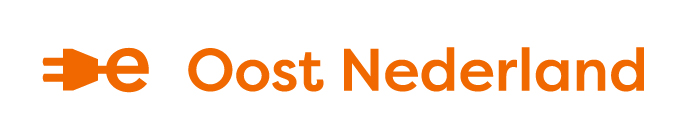 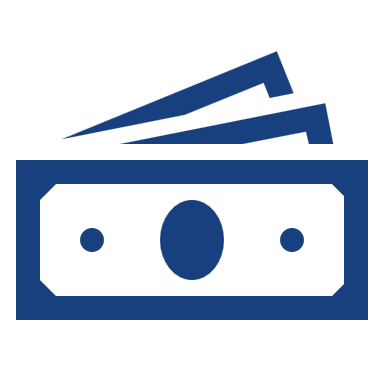 Total Cost of Ownership
Niet alleen energiekosten!
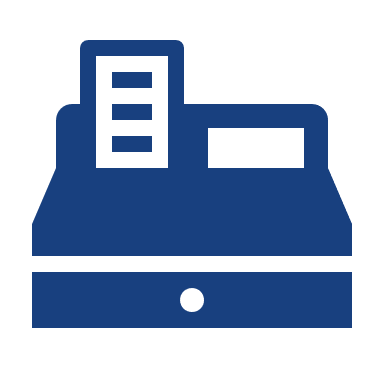 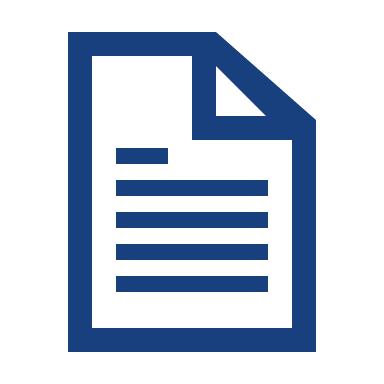 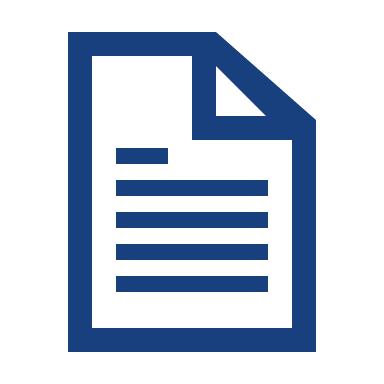 CSRD
Vrachtwagenheffing
Tolheffing
Corporate Sustainability Reporting Directive
Rapporteren CO2-uitstoot
Vanaf 2024
Hoe schoner, zuiniger en lichter het voertuig, hoe lager de heffing. 
Vanaf 2026
Duitsland
LKW-Maut
Hogere tarieven per 1 dec ‘23
ZE vrijstelling tot eind 2025, daarna 25% van reguliere tarief
[Speaker Notes: CSRD
Eerst voor grote bedrijven, v.a. 2026 voor praktisch alle bedrijven. Bedrijven (klanten van logistieke bedrijven) vragen transporteurs om emissiedata. Geldige rapportage nodig + driver voor minimalisatie uitstoot. 
https://www.mvonederland.nl/wat-is-de-csrd-wet-en-hoe-ga-je-ermee-aan-de-slag/
https://www.logistiek.nl/189933/vijf-redenen-waarom-csrd-hoog-op-de-agenda-moet-staan

Vrachtwagenheffing:
Vanaf 2026 vrachtwagenheffing. Hoe schoner, zuiniger en lichter het voertuig, hoe lager de heffing. Voor alsnog (nov ‘23) euro 6 en ZE in dezelfde tariefklasse. Men overweegt, net als in Duitsland, een differentiatie toe te passen. Gemiddeld zal de prijs 16,7 eurocent bedragen. Geld gaat terug in de sector (terugsluisregeling)
https://www.vrachtwagenheffing.nl/

Toltarieven Duitsland. Per 1 dec ‘23: Euro 6 van 19ct/km naar 34,8ct/km. LNG en CNG idem (waren vrijgesteld). ZE vrijstelling tot eind 2025. Daarna 25% van reguliere tarief. 
https://www.evofenedex.nl/kennis/vervoer/internationaal-wegvervoer/overzicht-landeninformatie/duitsland-wegvervoer/tol-duitsland]
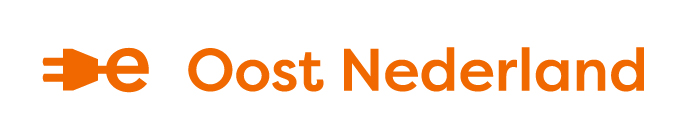 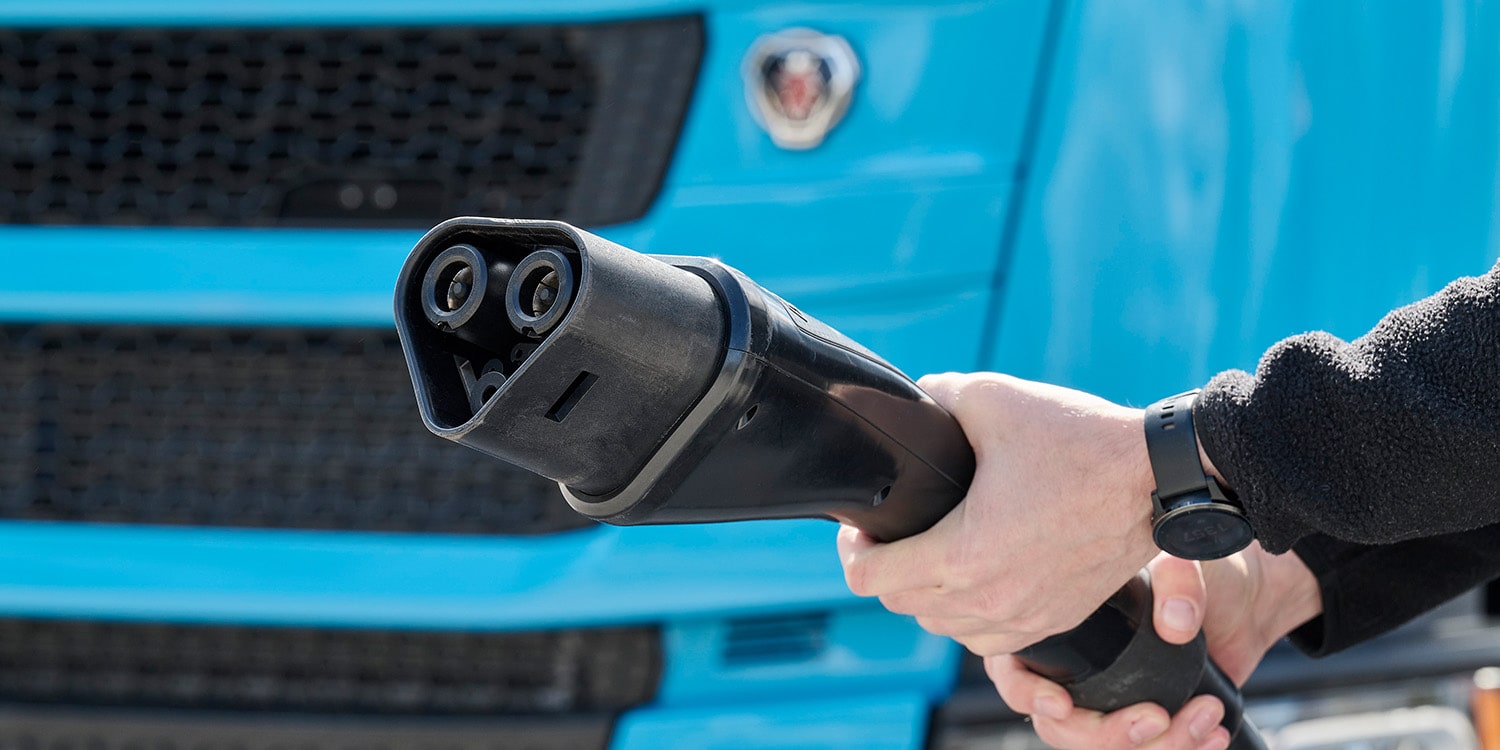 Randvoorwaarde
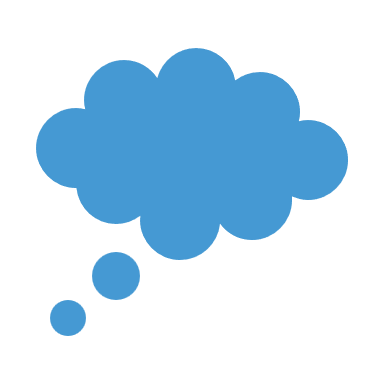 Kan ik wel snel 
genoeg laden?
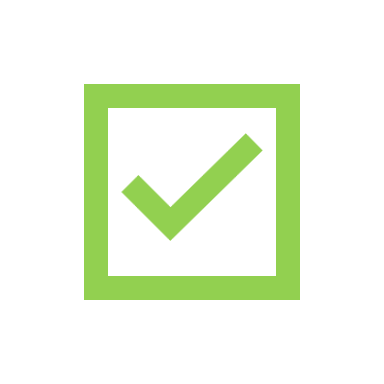 © Scania Schweiz AG
Megawatt Charging System
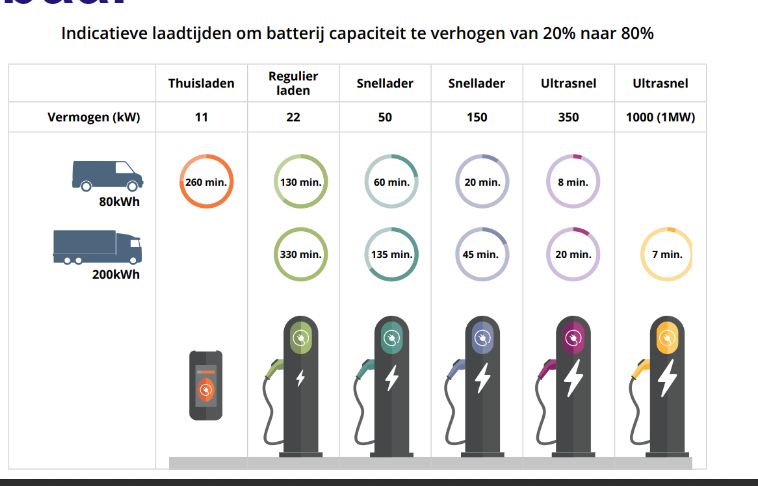 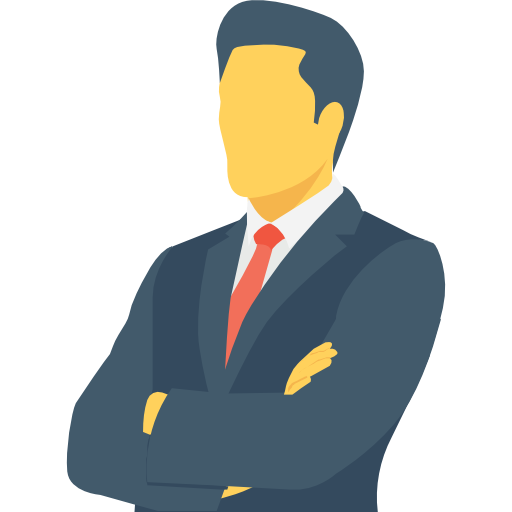 © NKL Nederland
[Speaker Notes: Voor het zware werk zal het Megawatt Charging System (MCS) als standaard gaan gelden. Het Megawatt Charging System (MCS) is een oplaadstekker in ontwikkeling voor het snelladen van grote en middelgrote elektrische voertuigen.

MCS is ontworpen voor een maximale spanning van 1250 volt en maximaal 3000 ampère, waardoor een maximaal laadvermogen van 3,75 MW (3.750 kilowatt) kan worden bereikt. Hiermee wordt het geschikt voor het opladen van grote en middelgrote commerciële voertuigen, zoals elektrische veerboten, bussen, vrachtauto's en kleine vliegtuigen.

Dat is mooi, maar dan moet je wel ergens kunnen laden natuurlijk.]
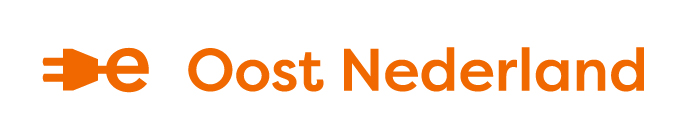 Randvoorwaarde
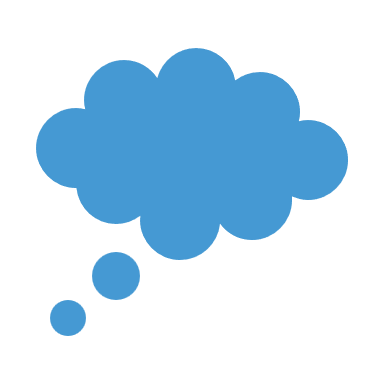 Waar kan ik eigenlijk laden?
80% van (NL’se) vrachtwagens laadt op eigen terrein: bedrijventerreinen
Collectief laden: samen laadinfra organiseren
Onderweg laden: essentieel voor internationaal transport
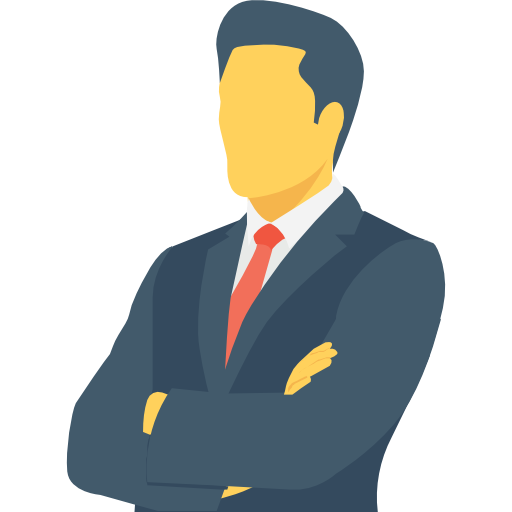 [Speaker Notes: Laden zal naar verwachting veel op eigen terrein plaatsvinden, en daardoor meestal op bedrijventerreinen. Daar liggen de meeste kansen (en uitdagingen), en daar focust deze aanpak zich op.
(Let op: die ruim 80% is NL kentekens!)

Collectieve laadinfra kan bijvoorbeeld interessant zijn voor bedrijventerreinen waar op eigen terrein te weinig ruimte is om laadinfra te plaatsen of waar het financieel interessanter is om iets gezamenlijk te organiseren.

Maar, daarnaast is ook een laadnetwerk voor onderweg nodig. Een snellaadnetwerk voor NL trucks maar op termijn ook voor internationaal transport, denk aan ‘s nachts laden op truckparkings. 
Hier wordt door verschillende organisaties aan gewerkt.]
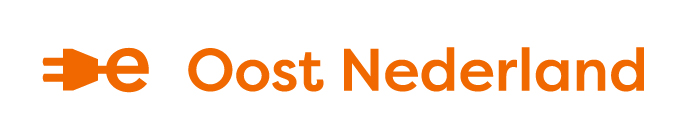 Aanleiding
Outlooks
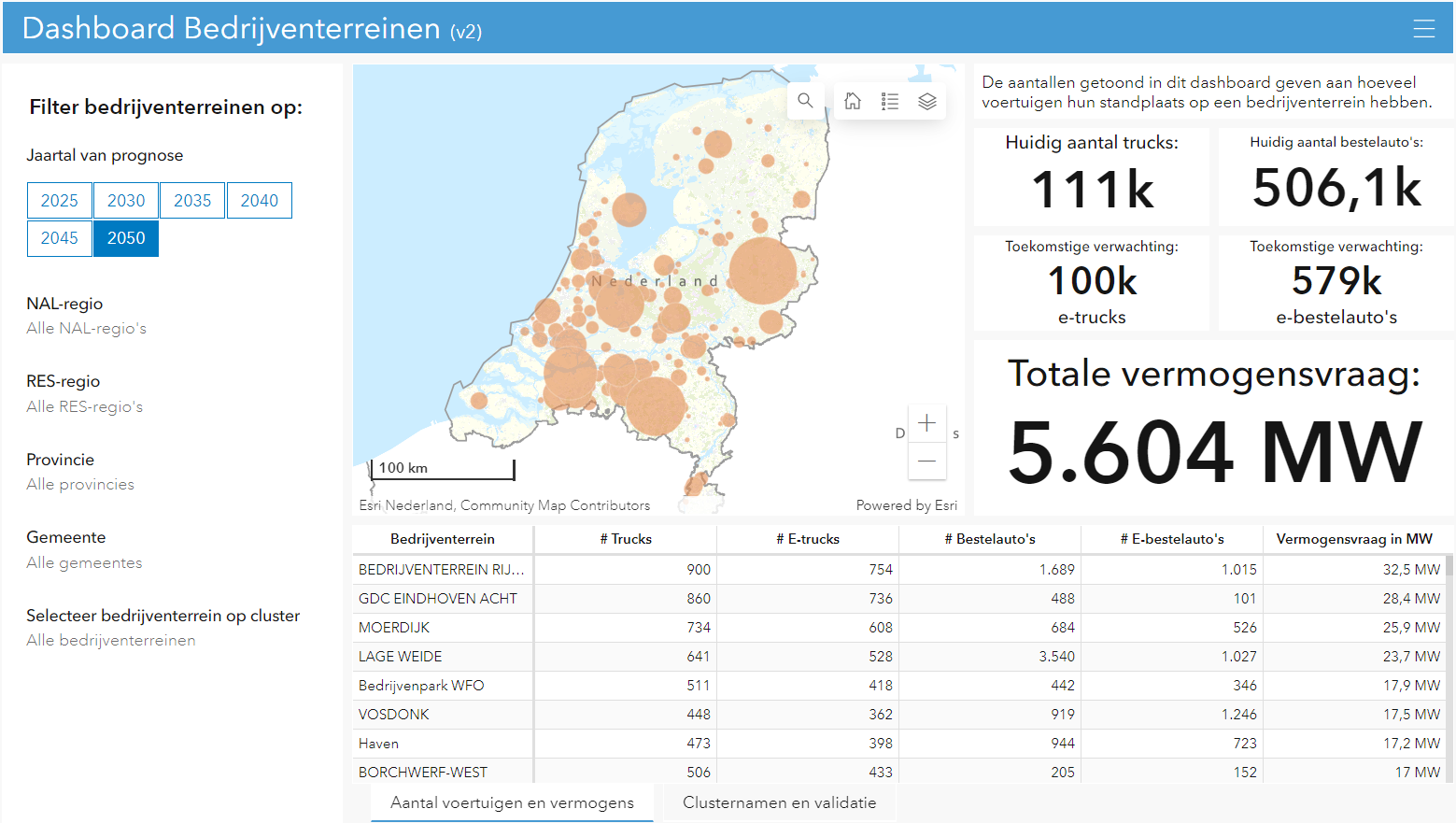 [Speaker Notes: In 2022 is de Outlook Logistiek & Bedrijventerreinen gepubliceerd door Elaadnl. De benodigde laadinfrastructuur voor deze voertuigen zal zich dus ook voornamelijk concentreren op de bedrijventerreinen. De Outlook heeft de gecombineerde vermogensvraag van trucks en bestelauto’s in kaart gebracht. Echter, de cijfers zijn gebaseerd op groeiscenario’s, die door het analyseren van onderzoeksrapporten en data, en het afnemen van interviews met experts tot stand zijn gekomen. Voor een accuraat beeld op bedrijventerrein niveau, is meer nodig!]
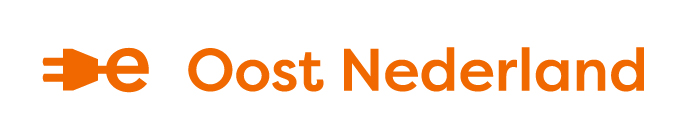 Aanleiding
Enquête
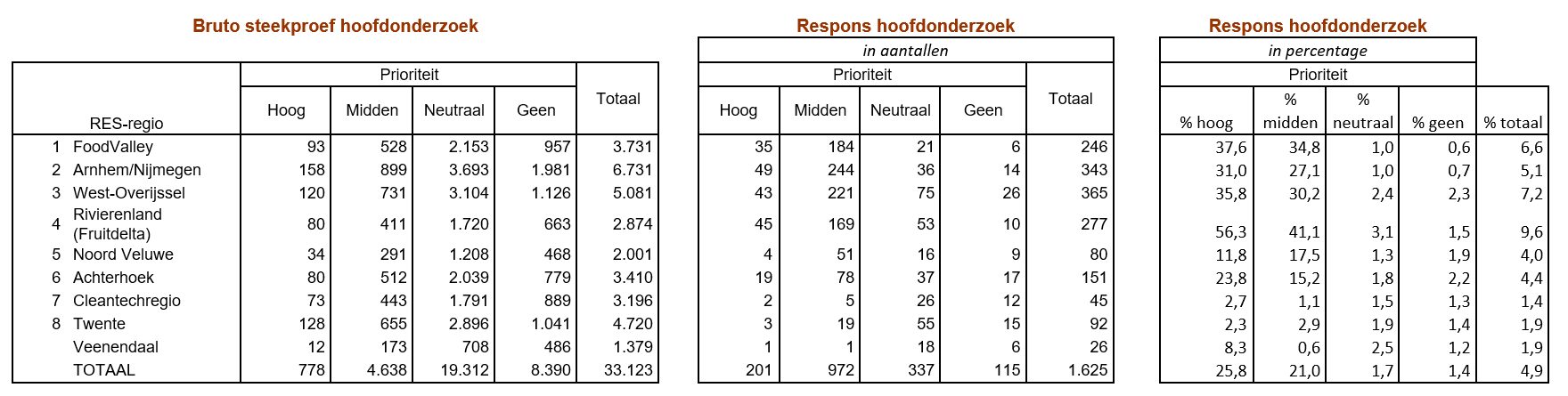 [Speaker Notes: Daarom is vanuit GO-RAL op grote schaal een enquête verspreid. Vrijwel alle bedrijven in Gelderland en Overijssel hebben de enquête ontvangen. Het segment met de hoogste prioriteit, ofwel de bedrijven met de meeste logistieke voertuigen, zijn actief benaderd via mail en telefoon.

Dit heeft waardevolle inzichten opgeleverd. Bedrijven hebben in de enquête onder andere aangegeven hoeveel elektrische voertuigen zij momenteel hebben, hoeveel zij er gaan aanschaffen en wanneer ze dat denken te doen. Tegelijkertijd is gevraagd naar hun laadbehoefte en hun mogelijkheden om op eigen terrein te laden.]
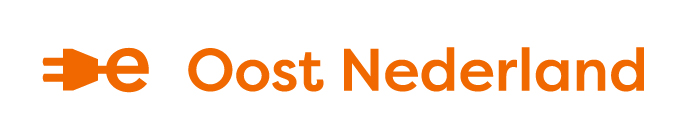 Aanleiding
Plankaarten en factsheets
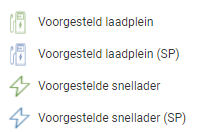 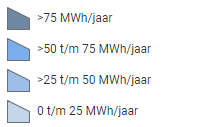 [Speaker Notes: Op basis van de enquête resultaten is vervolgens voor elk bedrijventerrein een plankaart opgesteld. Op de plankaart is inzichtelijk gemaakt voor de zichtjaren 2025, 2030 en 2035:

Het aantal E-bestelvoertuigen, E-Trucks en E-bakwagens 
Het totaal MWh/Jaar voor dag, nacht en totaal
Het piekvermogen in kWh voor dag, nacht en totaal 

Daarnaast is er op de plankaart inzichtelijk gemaakt waar geschikte locaties zijn voor collectieve voorzieningen. Daarbij is onderscheid gemaakt tussen laadpleinen en solitaire snelladers en tussen publieke of semipublieke locaties.

De plankaarten zijn voor gemeenten beschikbaar in Volt. Vanwege de (bedrijfs)informatie op kavelniveau, zijn deze niet openbaar.]
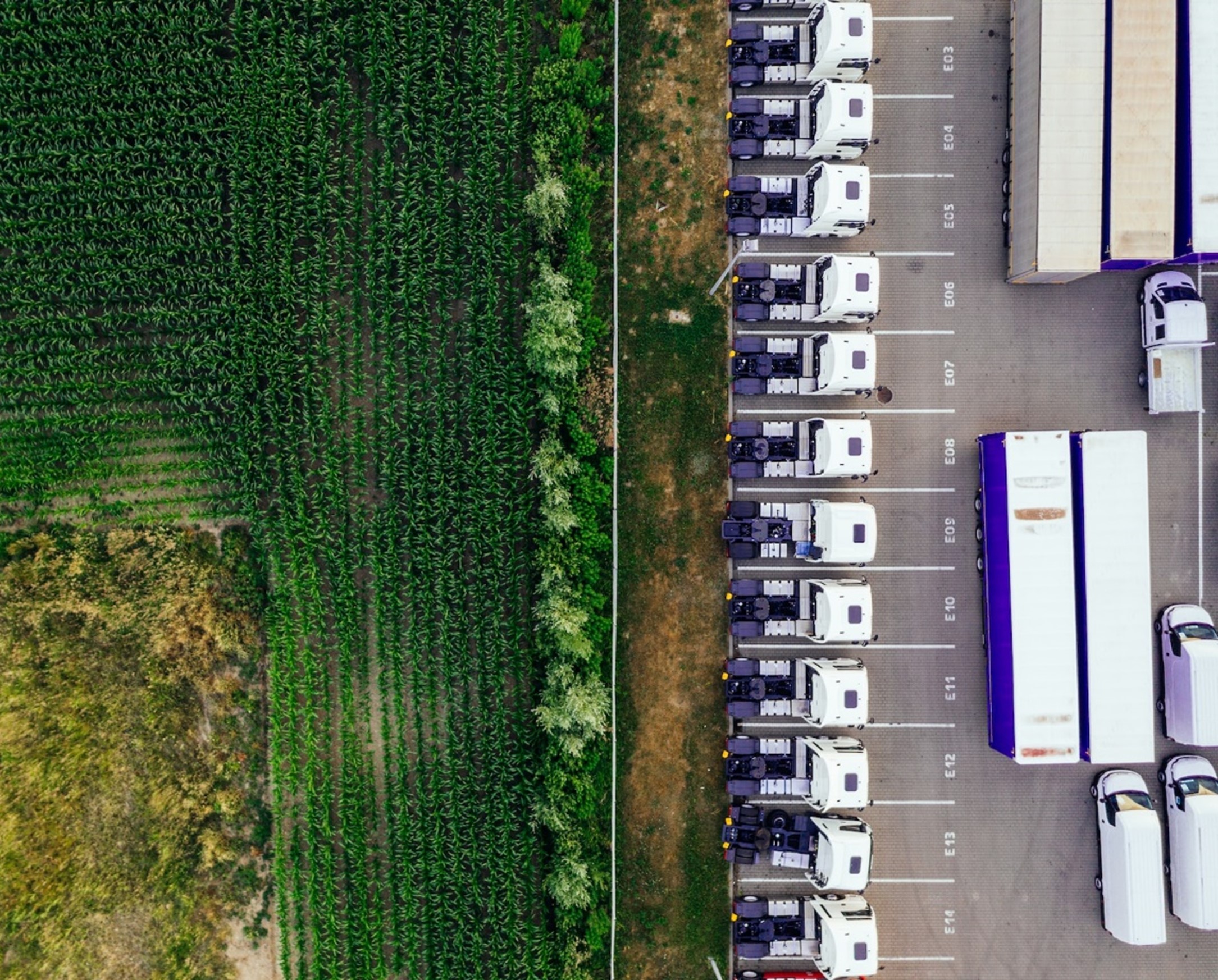 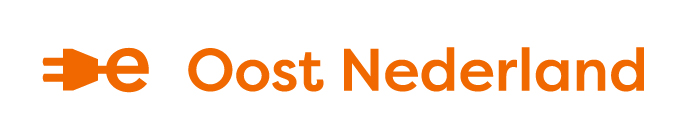 Aanpak Logistieke Laadinfra
Drie elementen
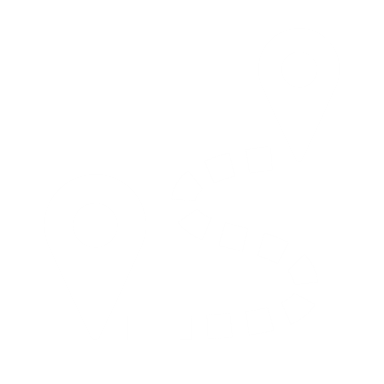 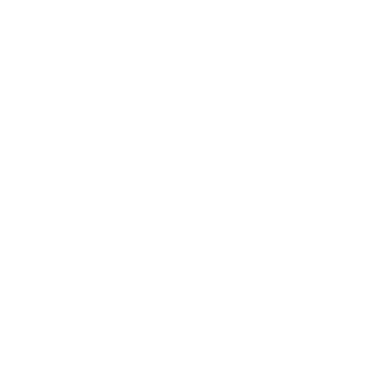 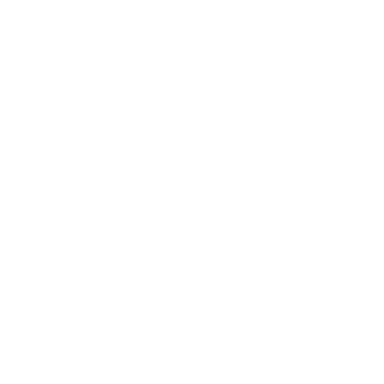 Regisseur op bedrijven- terrein
Praktische aanpak
Toolbox
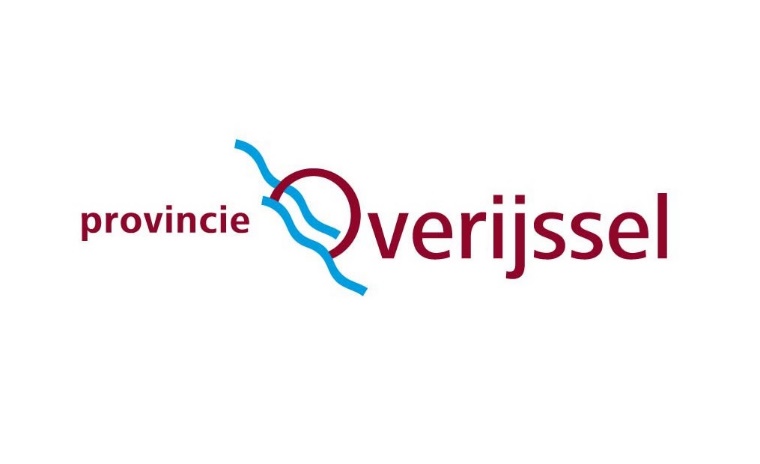 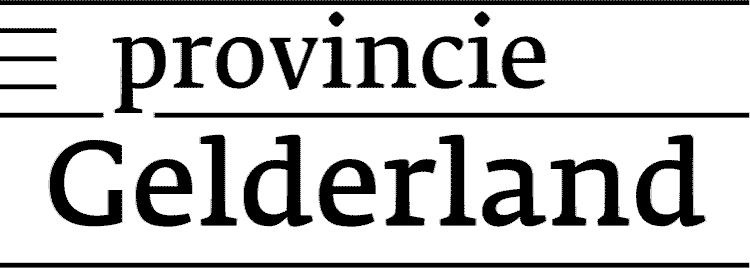 ©Marcin Jozwiak, Unsplash
[Speaker Notes: De Outlook, de enquête en de plankaarten hebben waardevolle inzichten opgeleverd. Maar om tot passende laadinfrastructuur op de bedrijventerreinen te komen, moeten lokaal stappen gezet worden. Door de bedrijven, maar ook de gemeente, de netbeheerder en andere stakeholders. Om tot een goede oplossing te komen, zetten we 3 aspecten in:


Een kartrekker met het mandaat en de tijd om er op een bedrijventerrein mee aan de slag te gaan. (de ervaring leert nu eenmaal dat het veel tijd kost, met name als de organisatiegraad nog laag is)
Een praktische aanpak waarmee iemand aan de slag kan met procesafspraken met gemeente en netbeheerders en waar nodig een budget.
Toolbox met onderdelen waaruit de regisseur tools kan gebruiken afgestemd op wat de behoefte op het bedrijventerrein is. Net als bij een klusjesman zit hier van alles in dat niet altijd overal nodig is, maar voor de meest voorkomende onderwerpen wil je dat men niet bij ieder bedrijventerrein het wiel opnieuw hoeft uit te vinden.]
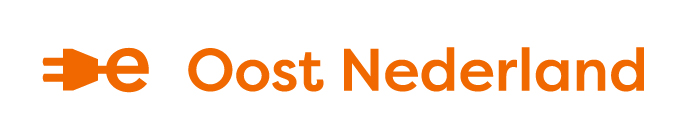 In 2024 schalen we op en gaan we aan de slag met de brede uitrol van de aanpak.
Eind 2023 valideren we de aanpak op 4 bedrijventerreinen. Daarmee krijgen we inzicht in wat goed werkt en wat nog verbeterd moet worden.
Aanpak logistieke laadinfra op bedrijventerreinen
Plan van aanpak
Validatie van de aanpak
Zelfstandig aan de slag
Opschaling in 2024
Subsidies
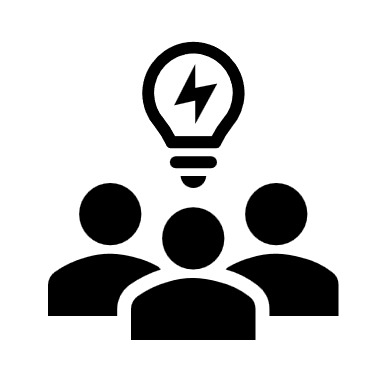 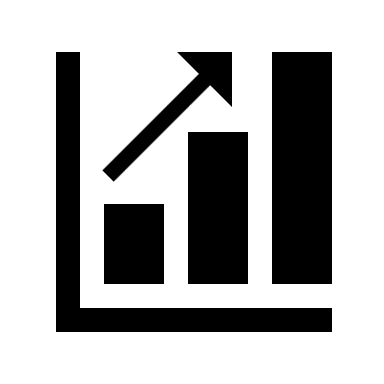 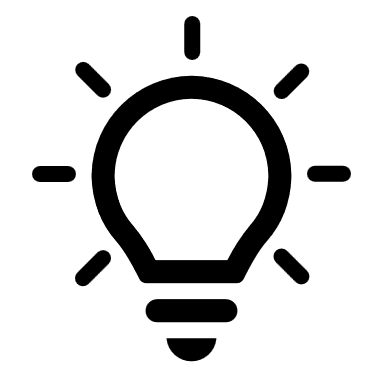 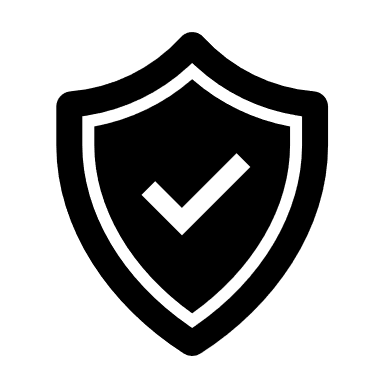 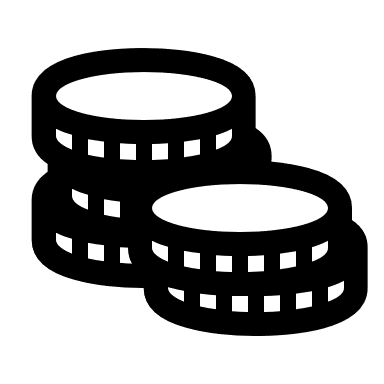 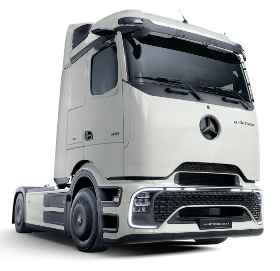 Elk bedrijventerrein kan zelf aan de slag gaan met de aanpak. Er is  ondersteuning beschikbaar in de vorm van expertise, tools en subsidies.
Er zijn verschillende subsidies aanwezig voor bedrijven en parkmanagement om aan de slag te gaan met de aanpak en mogelijke oplossingen.
In het Plan van Aanpak staat een praktisch stappenplan waarmee ieder bedrijventerrein aan de slag kan met het zoeken naar een oplossingsrichting.
[Speaker Notes: Afgelopen maanden gewerkt aan Plan van aanpak: de downloaden op de NAL website.

Hier de planning.]
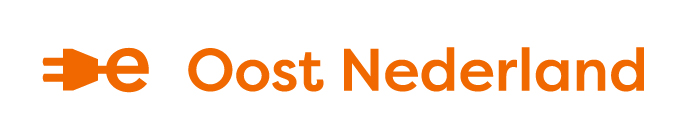 Aanpak Logistieke laadinfra
1. Voorbereiding
2. Startsessie
3. Onderzoek oplossingen
4. Planvorming
5. Ondertekening en uitvoering!
6. Evaluatie
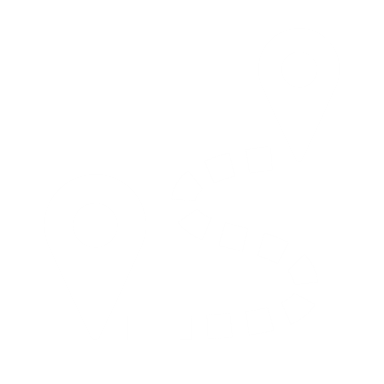 [Speaker Notes: Een overzicht van de stappen uit de aanpak. Hier lopen we even doorheen. Hele logische en simpele stappen. Er wordt wel een proces gestart dus het is zo dat de stappen ook altijd zullen worden gevolgd. 

> Houd het doorlopen van de stappen kort. De focus ligt hierbij vooral op het kort kennismaken met het proces, niets meer dan dat.]
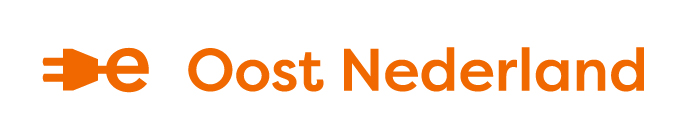 Aanpak Logistieke laadinfra
Doel: Inzicht verkrijgen in de stand van zaken, de stakeholders, relevante initiatieven en bepalen van de aanvliegroute.

Output: Stakeholderanalyse, achtergrondinformatie, keuze voor aanvliegroute.
1. Voorbereiding
2. Startsessie
3. Onderzoek oplossingen
4. Planvorming
5. Ondertekening en uitvoering!
6. Evaluatie
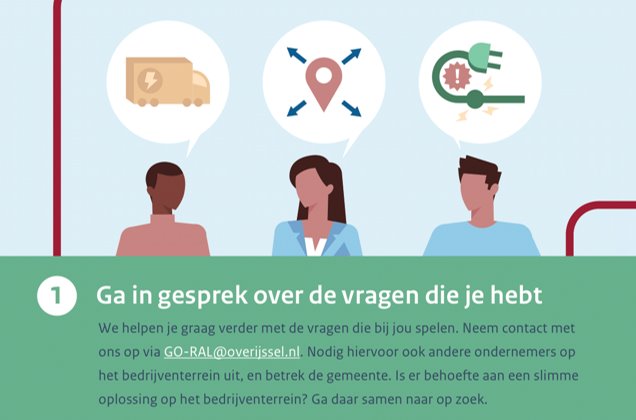 [Speaker Notes: In stap 1 gaat de partij die initiatief neemt aan de slag met het onderzoeken van de achtergrond. Ook verzamelt deze persoon de juiste betrokkenen. Dit oriëntatiegesprek maakt ook onderdeel uit van de voorbereiding.]
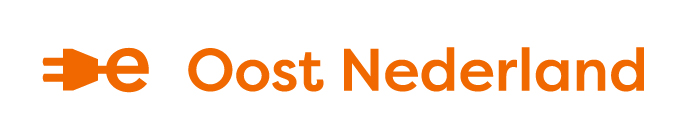 Aanpak Logistieke laadinfra
Doel: Bedrijven informeren en betrekken, eerste inzichten presenteren, probleemstelling(en) formuleren en vervolgstappen bepalen.

Output: Probleemstelling(en), aandachtspunten voor vervolg, projectteam, intentieverklaring.
1. Voorbereiding
2. Startsessie
3. Onderzoek oplossingen
4. Planvorming
5. Ondertekening en uitvoering!
6. Evaluatie
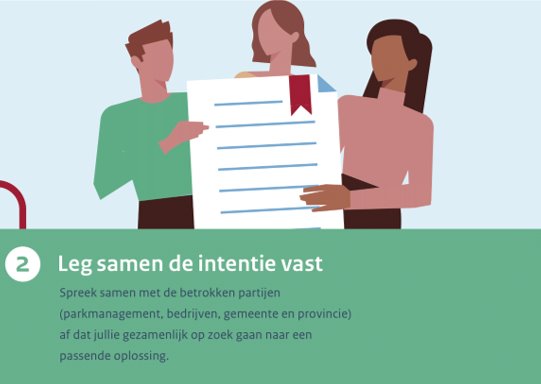 [Speaker Notes: In stap 2 vindt de startsessie plaats. Hierin wordt met de partijen op het bedrijventerrein gesproken over de kansen en uitdagingen die er liggen. De startsessie resulteert in een duidelijk besluit over of er een vervolg plaatsvindt en in welke vorm.]
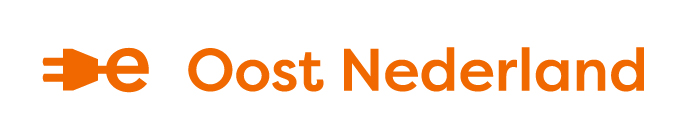 Aanpak Logistieke laadinfra
D.m.v. Werksessies, onderzoek en toolbox
Doel: Input en data verzamelen, kansrijke oplossingsrichting(en) identificeren, selecteren én uitwerken.

Output: Uitgewerkte oplossingsrichting(en).
1. Voorbereiding
2. Startsessie
3. Onderzoek oplossingen
4. Planvorming
5. Ondertekening en uitvoering!
6. Evaluatie
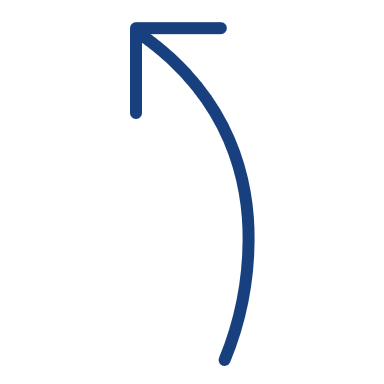 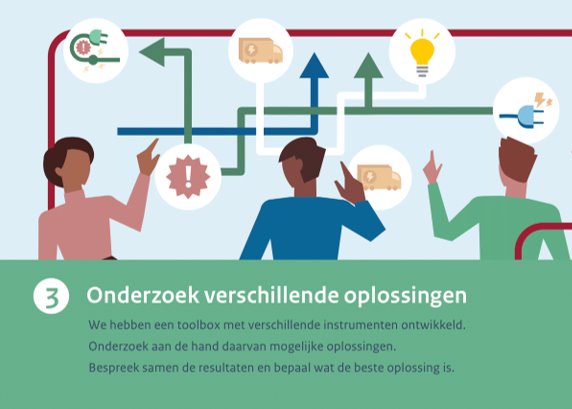 [Speaker Notes: Wanneer er besloten wordt om gezamenlijk op zoek te gaan naar een oplossing, wordt er input verzameld om hiermee aan de slag te gaan. Gezamenlijk worden verschillende oplossingsrichtingen besproken en wordt besloten welke oplossingsrichting de beste is.]
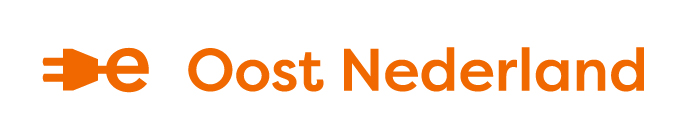 Toolbox
Van planvorming tot realisatie
Mitigerende maatregelen
Overzicht mogelijkheden​
Netpotentie-analyse​

Financieel en juridisch
Checklist financial close
Formats contracten
Onder andere:
Laadinfra
Inzicht benodigde laadinfra​
Collectieve/publieke laadinfra​
Bestaande netcapaciteit​
Ontwikkelingen netcapaciteit​
Samenwerking
Gezamenlijk gebruik laadinfra​​
Collectieve inkoop​​
Samenwerking realisatie​
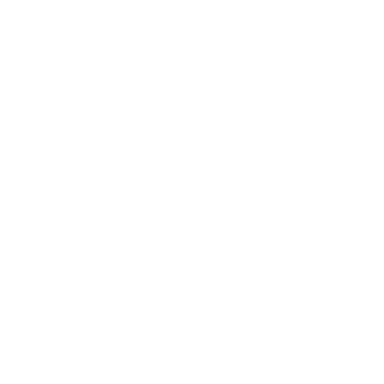 [Speaker Notes: Voordat we verder gaan met de stappen, even een overzicht van de toolbox. In de toolbox zitten verschillende kant-en-klare instrumenten die ondersteuning bieden in de verschillende fasen van het proces. Een deel van de tools is al ontwikkeld, een deel nog niet.
Bovendien zal de toolbox continu aangevuld worden met relevante tools.

Twee punten lichten we even toe. (zie volgende sheets)]
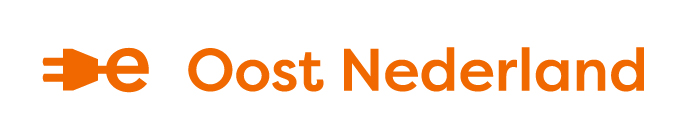 Toolbox
Mitigerende maatregelen
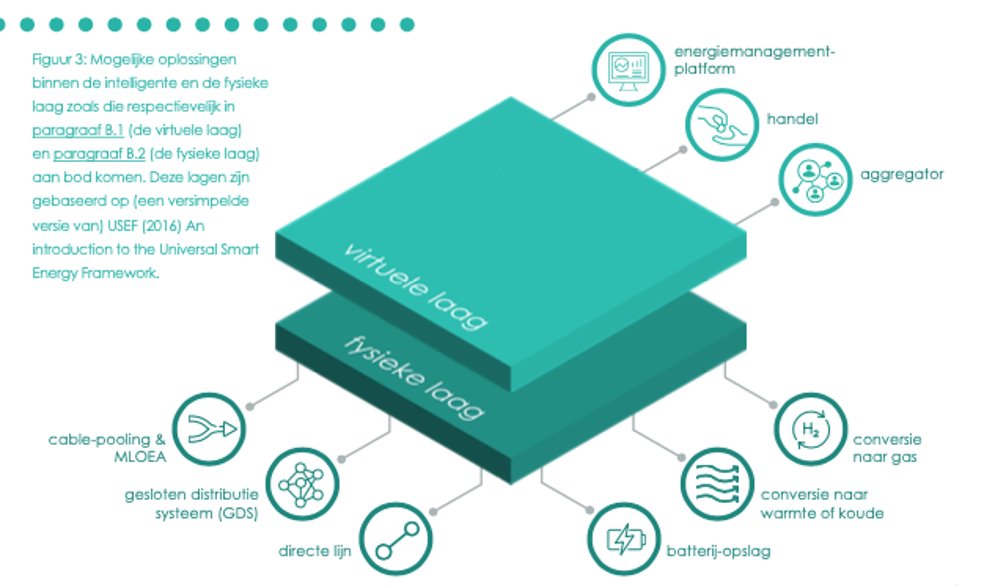 Bron: Handreiking Slimme Energiesystemen, Rebel (2023)
[Speaker Notes: Er is een heel scala van mitigerende maatregelen die individueel of gecombineerd kunnen worden toegepast, zoals:
Slim laden
GDS bij bedrijven met meerdere percelen op een bedrijventerrein
Vaste batterij
Nieuwe contactvormen als ongegarandeerde- en tijdgebonden aansluitingen 
Slimme combinaties met lokale opwek
Energiehubs en virtuele netten
Collectieve laadplein

Welke oplossingsrichting past nu bij welk bedrijf of bedrijventerrein en hoe zorg je dat je iets bouwt wat ook zinnig is ná de situatie van netcongestie?
Hierin zit een hoop maatwerk per bedrijventerrein maar we proberen het uiteraard wel zo op te pakken dat we hier optimaal van elkaar kunnen leren en niet overal opnieuw het wiel gaan uitvinden.

Let op: Ook als er (nog) geen congestie is kan een deel van deze onderwerpen interessant zijn om kosten te verlagen!]
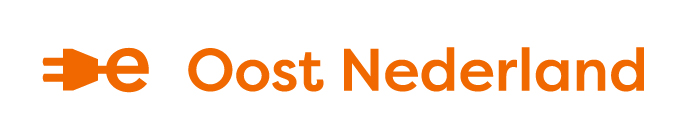 Toolbox
Netpotentie-analyse
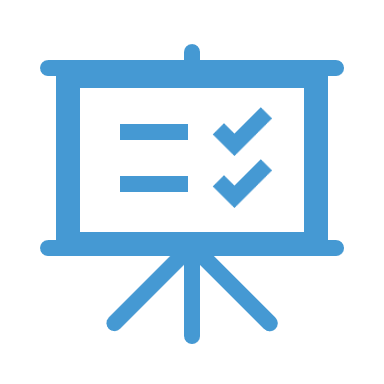 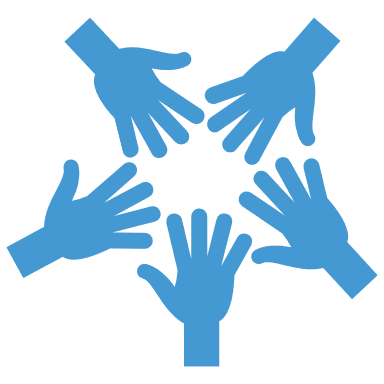 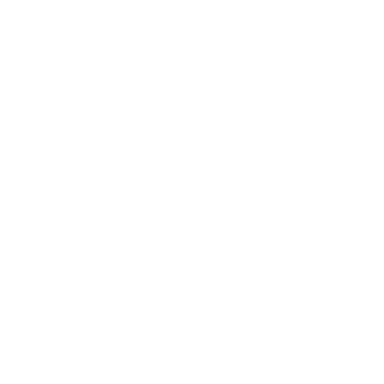 Stap 1	   			Stap 2				Stap 3
[Speaker Notes: De netpotentie-analyse (in ontwikkeling) geeft inzicht in hoe het net op dit moment benut wordt en waar mogelijk nog ruimte te vinden is.
Voor de analyse zijn de verbruiksdata van de bedrijven nodig, in combinatie met hun toekomstplannen (investeringen en laadbehoefte). De netbeheerder biedt inzicht in de lokale situatie op het net, de nettopologie en de netbelasting. Een derde (markt)partij kan de data analyseren en een aantal scenario’s uitwerken en oplossingsrichtingen schetsen. De oplossingsrichting(en) waar draagvlak voor is, kunnen nader uitgewerkt worden (zie stap 4).]
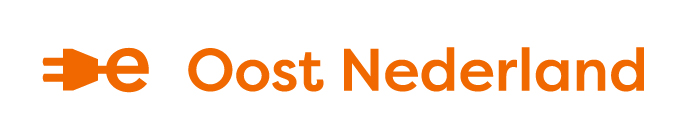 Aanpak Logistieke Laadinfra
Doel: Businesscase uitwerken, concreet plan opstellen.

Output: Concreet realisatieplan, incl. financiering, penvoering, inkoop en planning.
1. Voorbereiding
2. Startsessie
3. Onderzoek oplossingen
4. Planvorming
5. Ondertekening en uitvoering!
6. Evaluatie
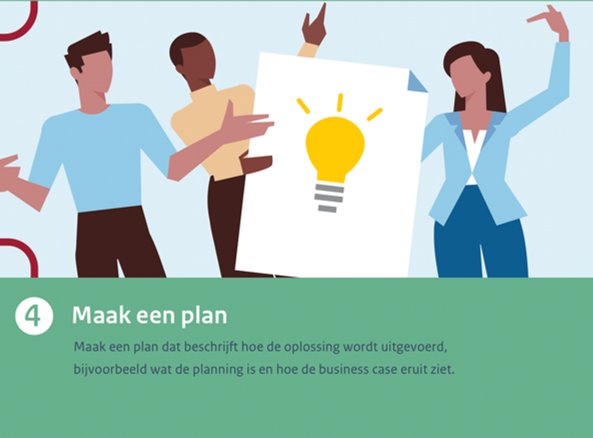 [Speaker Notes: Na het vaststellen van de definitieve oplossingsrichting werken we de oplossing verder uit. In het realisatieplan worden alle aspecten van het project gedefinieerd.]
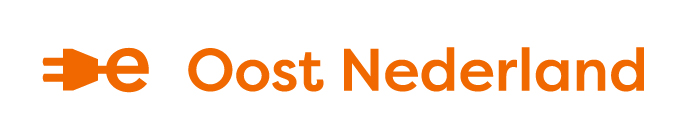 Aanpak Logistieke laadinfra
Doel: Realisatieplan uitvoeren, volledig proces evalueren.

Output: Gerealiseerde laadinfra voor logistiek, geleerde lessen, verbeterde aanpak.
1. Voorbereiding
2. Startsessie
3. Onderzoek oplossingen
4. Planvorming
5. Ondertekening en uitvoering!
6. Evaluatie
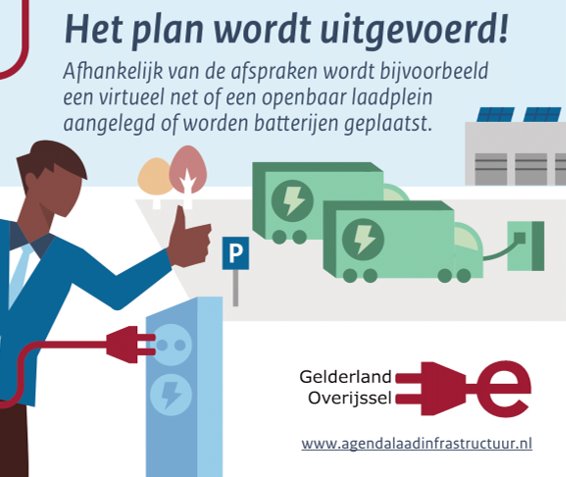 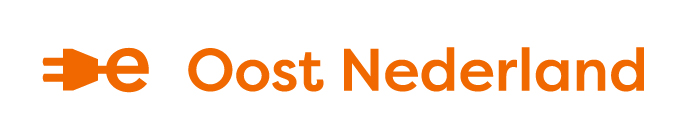 Huidige situatie
Factsheet
[Speaker Notes: <<Voeg de factsheet van het betreffende bedrijventerrein in de dia>> zie link https://agendalaadinfrastructuur.nl/regios/oost+nederland/documenten+regio+oost/

De factsheets zijn een geaggregeerde samenvatting van de plankaarten. Hierin zijn de ruimtelijke componenten en de (bedrijfs)informatie op kavelniveau niet meegenomen, zodat deze informatie breed te delen is, ook onder bedrijven.

<<Benoem de belangrijkste cijfers.>>]
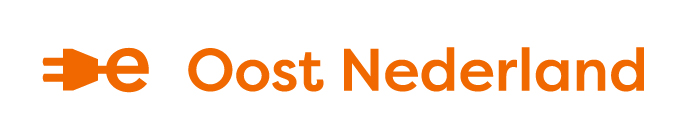 Huidige situatie
Elektriciteitsnetwerk
Kenmerken lokaal elektriciteitsnet
Netcongestie
Ontwikkelingen (regionale netbeheerder/TenneT)
[Speaker Notes: <<Afbeelding gebied uit congestiekaart toevoegen>>

Licht de situatie op het elektriciteitsnet toe.
https://capaciteitskaart.netbeheernederland.nl/
(selecteer afname)

Laat de netbeheerder (indien aanwezig) de ontwikkelingen op het net toelichten.]
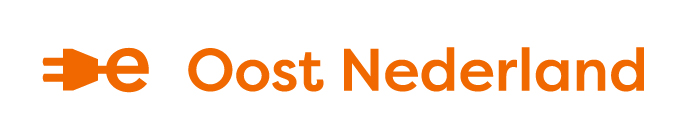 Huidige situatie
Lopende initiatieven en beleid
<<Initiatief>>
<<Initiatief>>
<<Beleid>>
<<Overige ontwikkelingen>>
[Speaker Notes: <<Bespreek de huidige situatie met alle aanwezigen. Laat hen vertellen over relevante initiatieven, projecten en beleid..>>]
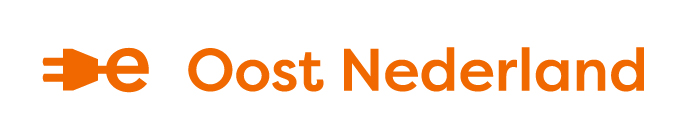 Inspiratie
Een paar voorbeelden
Laadplein Oegema Transport, Dedemsvaart
Watthub, Geldermalsen
?
[Speaker Notes: <<Bespreek de huidige situatie met alle aanwezigen. Laat hen vertellen over relevante initiatieven, projecten en beleid..>>]
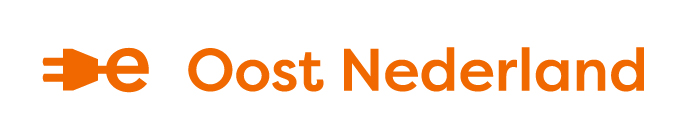 Inspiratie
Mitigerende maatregelen
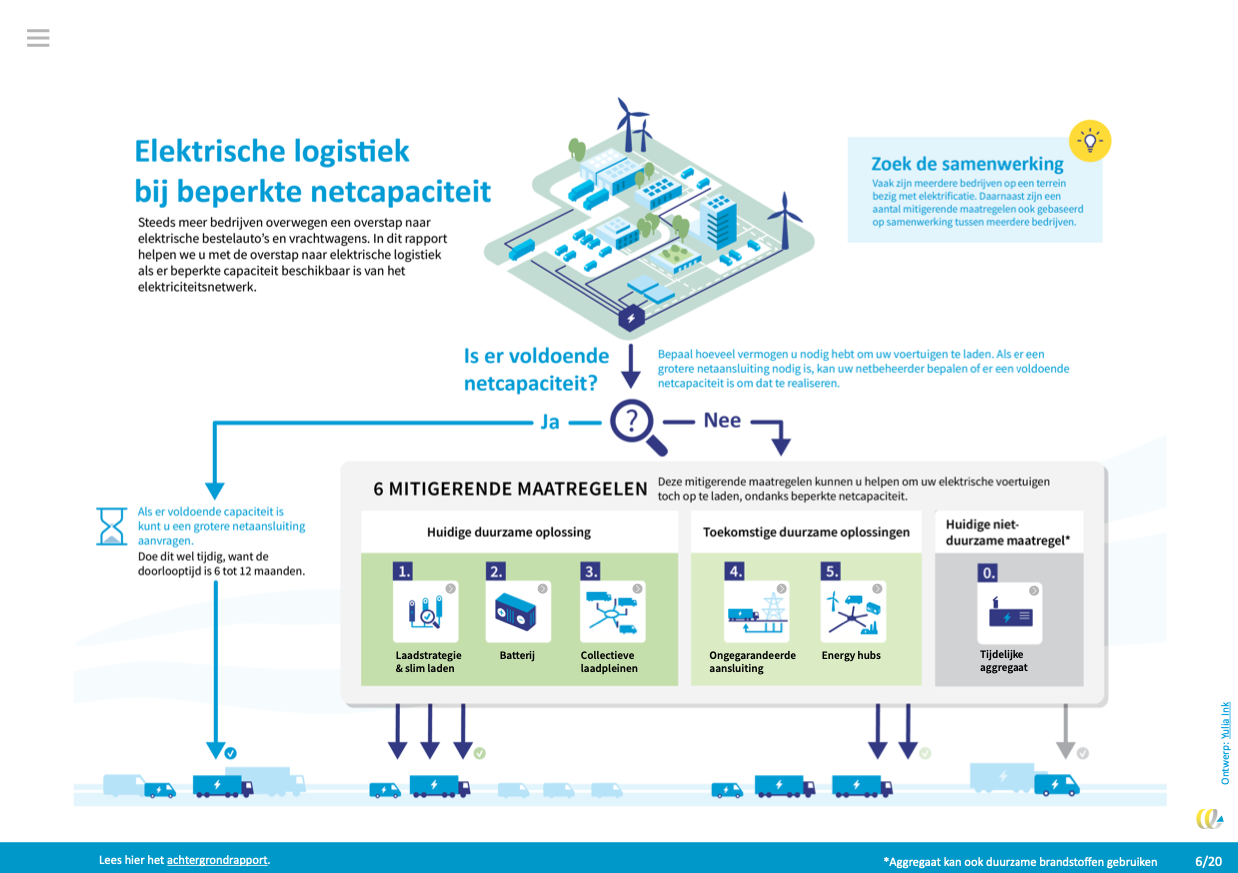 Laadstrategie & slim laden
Batterij
Collectieve laadpleinen
Ongegarandeerde aansluiting
Energy hubs
Tijdelijke aggregaat
Bron: Laden voor logistiek bij beperkte netcapaciteit, NAL en CE Delft (2022)
[Speaker Notes: <<Bespreek de huidige situatie met alle aanwezigen. Laat hen vertellen over relevante initiatieven, projecten en beleid..>>]
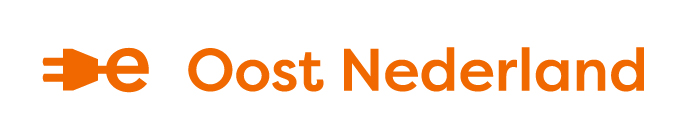 Vraagstukken
Wat speelt er bij jou?
Interactieve ronde 1 - vraagstukkenIn dit onderdeel wil je ophalen wat er speelt bij de bedrijven. Wat zijn ze van plan? En welke belemmeringen hebben of verwachten ze?
Om zoveel mogelijk goede input op te halen, helpt het vaak om een interactieve werkvorm in te zetten. De volgende (eenvoudige) werkvorm kan ingezet worden als er sprake is van een relatief kleine groep deelnemers.
Vraag stellenStel een vraag, bijvoorbeeld uit de voorbeelden in de notities.
Antwoorden opschrijvenLaat elke deelnemer een antwoord opschrijven op een post-it.
BesprekenBespreek de antwoorden met de groep, bijvoorbeeld door een aantal deelnemers te vragen naar hun antwoord en erover in gesprek te gaan.
VerzamelenLaat iemand (van de organisatie) alle antwoorden verzamelen en bij elkaar plakken op een bord, raam of muur.
HerhalenBegin opnieuw bij stap 1 en stel de volgende vraag!

Als je door de vragen heen bent, laat je de antwoorden op het bord hangen. Deze heb je later nodig.
[Speaker Notes: Haal vraagstukken van de bedrijven boven tafel door middel van een interactieve ronde. Faciliteer een open gesprek, maar gebruik tussendoor gerichte vragen, zodat je wel de input ophaalt die je nodig hebt. Maak input zichtbaar, bijvoorbeeld op een groot bord of scherm, zodat men ziet dat hun input ontvangen is, op elkaar kan reageren, en gezamenlijk ziet of de input compleet is.

Een aantal voorbeeldvragen om het gesprek mee te sturen:
Heb je logistieke voertuigen?
Heb je elektrische voertuigen? Waarom wel/niet?
Ben je van plan die aan te schaffen? Waarom wel/niet?
Kun je (al) laden op eigen terrein? Waarom wel/niet?
Heb je ruimte om te laden op eigen terrein? Waarom wel/niet?
Kun je voldoende elektriciteit krijgen? Waarom wel/niet?]
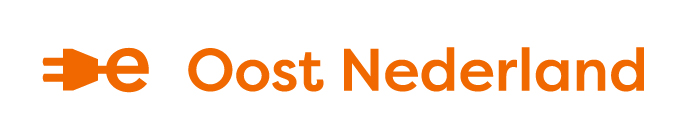 Oplossingsrichtingen
Waar zie je mogelijkheden?
Interactieve ronde 2 - oplossingsrichtingenIn dit onderdeel wil je ophalen welke oplossingsrichtingen de bedrijven interessant vinden, waar ze mee aan de slag willen of welke ze al eens onderzocht hebben. De volgende (eenvoudige) werkvorm bouwt voort op de vorige ronde over de vraagstukken.
Tweetallen makenLaat de deelnemers twee- of drietallen maken met hun buurman/buurvrouw.
Vraag stellenStel een vraag, bijvoorbeeld uit de voorbeelden in de notities.
Antwoorden bespreken in tweetallenLaat de deelnemers de vraag een aantal minuten bespreken in hun twee- of drietal. (Tip: Laat de vraag op het scherm staan.)
Antwoorden bespreken in de groepBespreek de antwoorden met de groep door een aantal twee- of drietallen te vragen wat zij besproken hebben.
NoterenLaat iemand (van de organisatie) noteren wat er verteld wordt.
HerhalenGa terug naar stap 2 en stel de volgende vraag!
[Speaker Notes: Haal ideeën rondom oplossingsrichtingen boven tafel door middel van een interactieve ronde. Faciliteer een open gesprek, maar gebruik tussendoor gerichte vragen, zodat je wel de input ophaalt die je nodig hebt. Maak input zichtbaar, bijvoorbeeld op een groot bord of scherm, zodat men ziet dat hun input ontvangen is, op elkaar kan reageren, en gezamenlijk ziet of de input compleet is.

Een aantal voorbeeldvragen om het gesprek mee te sturen:
Heb je wel eens nagedacht over de inzet van een batterij?
Zou je laadinfrastructuur collectief willen organiseren?
Ben je eventueel bereid jouw eigen laadpalen open te stellen voor buren? Welke (rand)voorwaarden zou je dan belangrijk vinden?
Ben je flexibel wat betreft de tijden waarop geladen moet worden?
Sta je ervoor open om in bredere zin samen te werken rondom energie (smart energy hub)? Waarom wel/niet?]
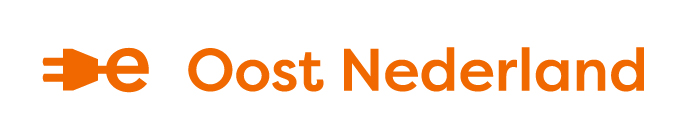 Uitkomsten en vervolg
Alles op een rij
Interactieve ronde 3 – uitkomsten en vervolgIn dit onderdeel wil je de uitkomsten van de vorige rondes op een rij zetten, vragen en oplossingsrichtingen combineren, en inventariseren welke bedrijven met welke onderwerpen ”aan de slag willen.” Het kan zijn dat een aantal bedrijven al concrete wil (en kan) zetten met een bepaald onderwerp, maar er kunnen ook bedrijven zijn die eerst meer willen weten over een onderwerp. Het belangrijkste doel is dat er aanknopingspunten zijn voor vervolgstappen. 

Ga met de groep de uitkomsten langs.
Probeer vraagstukken uit ronde 1 te koppelen aan oplossingsrichtingen uit ronde 2.
Vraag per vraagstuk+oplossingsrichting welke bedrijven ermee aan de slag willen en hoe (informatie krijgen, kennis delen, inventariseren, onderzoeken, etc.)
Bespreek of het wenselijk is om als één groep de volgende stappen te zetten of als deelgroepen. Ga zuinig om met ieders tijd (niet onnodig vaak samenkomen), maar weest ook duidelijk over de wederzijdse verwachtingen.
Maak concrete afspraken, bijvoorbeeld:
1. Wie plant de vervolgsessie(s) in?
2. Wie doet wat?
3. Via welke kanalen wordt er gecommuniceerd (ook met bedrijven die niet direct een actieve rol innemen)?
[Speaker Notes: Vat alles helder samen en maak afspraken voor de vervolgstappen!]
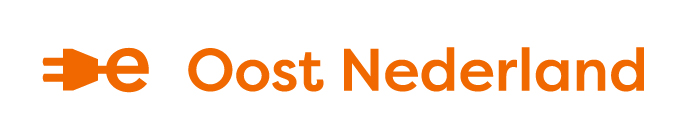 Afronding
<<Wie kunnen bedrijven bereiken bij vragen/opmerkingen? Voeg contactgegevens in>>